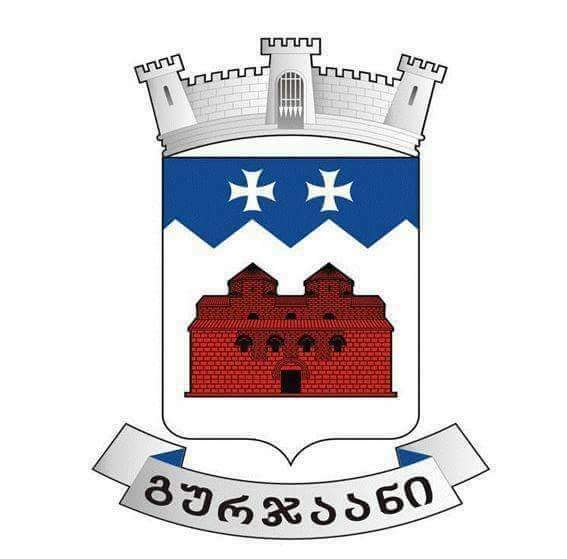 გურჯაანის მუნიციპალიტეტის საკრებულოს თავმჯდომარის ანგარიში მოსახლეობას
2023 წელს გურჯაანის მუნიციპალიტეტის საკრებულოში ჩატარდა
საკრებულოს  16 სხდომა
ბიუროს 16 სხდომა
უმრავლესობის 13 სხდომა
საფინანსო საბიუჯეტო კომისიის 6 სხდომა
სოციალურ საკითხთა, კულტურის განათლებისა და ახალგაზრდულ საქმეთა კომისიის 3 სხდომა
სივრცით ტერიტორიული დაგეგმარების, ინფრასტრუქტურისა და ბუნებრივი რესურსების კომისიის 7 სხდომა
იურიდიულ საკითხთა კომისიის 10 სხდომა
ეკონომიკისა და ქონების მართვის საკითხთა კომისიის 13 სხდომა
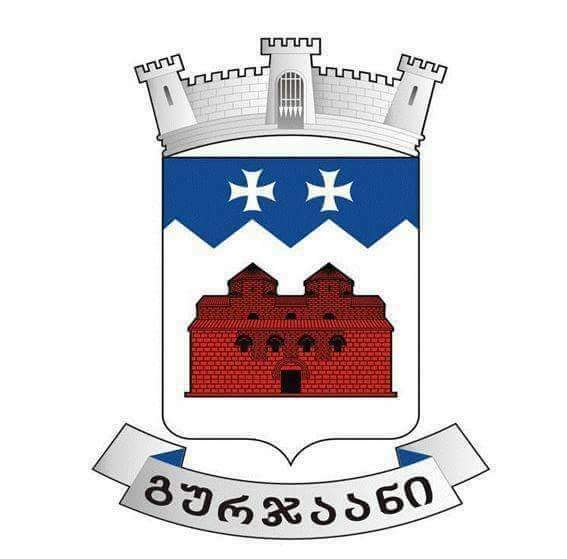 გურჯაანის მუნიციპალიტეტის 2023 წლის ბიუჯეტი შეადგენს 50 414 400 ლარს
ინფრასტრუქტურის მშენებლობა, რეაბილიტაცია და ექსპლუატაცია -  დაგეგმილი:  26 527 400 ლარი, შესრულებული - 13 203 400 ლარი;(აქედან ა(ა)იპების სუბსიდირება - 4 922 400 ლარი);

დასუფთავება, გარემოს დაცვა - დაგეგმილი: 2 550 000 ლარი, შესრულებული: 1 638 600 ლარი;
განათლება - დაგეგმილი: 5 480 600 ლარი, შესრულებული - 3 754 200 ლარი;
კულტურის, განათლების, ახალგაზრდობის ხელშეწყობისა და სპორტის მხარდაჭერა  - დაგეგმილი: 5 722 600 ლარი, შესრულებული: 3 900 300 ლარი;
მოსახლეობის ჯანმრთელობის დაცვისა და სოციალური უზრუნველყოფა - დაგეგმილი: 2 695 00 ლარი, შესრულებული: 1 748 000 ლარი;
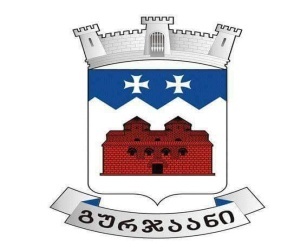 2023 წელს გურჯაანის მუნიციპალიტეტში დაგეგმილია 
119 ინფრასტრუქტურული პროექტის განხორციელება, რისთვისაც
 26 527 400 ლარია
 გამოყოფილი
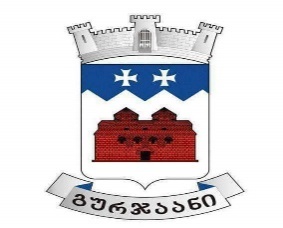 2023 წელს 17,823 გრძ/მ სიგრძის გზის რეაბილიტაცია ხორციელდება
დასრულებულია: 12 587 გრძ/მ გზის მშენებლობა;
მიმდინარეობს: 5236 გრძ/მ გზის რეაბილიტაცია;
ეზოების მოასფალტება: 18,736 კვ.მ
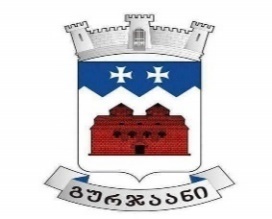 დასრულებული 51 პროექტი
სოფელ ჩუმლაყში შიდა საუბნო გზის (მიშა არევაძის უბანი) რეაბილიტაცია;
ქალაქ გურჯაანში მრავალბინიანი საცხოვრებელი სახლების ეზოების მოასფალტება: ნონეშვილის #11, #14, #16, თავისუფლების #12, #26, გურამიშვილის #21 (თავისუფლების ჩიხი);
სოფელ კოლაგში ე.წ. ორთოიძეების უბნის გზის რეაბილიტაცია;
სოფელ ახაშენში სასაფლაოს გზის რეაბილიტაცია;
დასრულებული 51 პროექტი
სოფელ ვაჩნაძიანში შიდა საუბნო გზის რეაბილიტაცია (პალატებისკენ მიმავალი გზა);
სოფელ გურჯაანში ე.წ. დელაბაანთ უბნის გზის რეაბილიტაცია;
სოფელ ბაკურციხეში გრიგოლ ფერაძის სახლ-მუზეუმთან მისასვლელი გზის რეაბილიტაცია;
სოფლების: ვეჯინისა და ძირკოკის დამაკავშირებელი გზის რეაბილიტაცია;
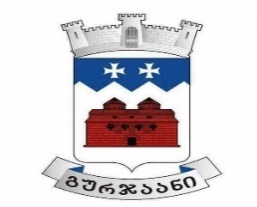 24 საათიანი წყალმომარაგების უზრუნველყოფა 14 სოფელში
გაერთიანებული წყალმომარაგების კომპანიის მიერ მიმდინარე სამუშაოები
კარდენახი
 ბაკურციხე
კოლაგი
ვეჯინი
ძირკოკი
ჭანდარი
სოფელი გურჯაანი
არაშენდა
ჯიმითი
ნანიანი
ქოდალო
დარჩეთი
კაჭრეთი
ზემო კაჭრეთი
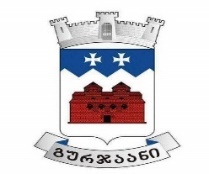 ჭაბურღილების და წყლის სისტემების მოწყობა:
ა(ა)იპ გურჯაანის მუნიციპალური სერვისის მიერ:
7 ჭაბურღილის მოწყობა:
ვეჯინი
ველისციხე (2)
კარდენახი
ბაკურციხე
ვაზისუბანი
კალაური
ვაჩნაძიანი
16 სათავე ნაგებობა გაიწმინდა;
 50-ზე მეტ უბანში მოეწყო საუბნო ქსელი;
40 რეზერვუარი გაიწმინდა;
23 სოფელში მოსწორდა საუბნო და სავარგულებში მისასვლელი გზები;
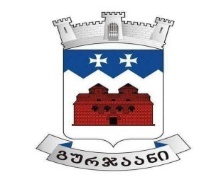 სპორტული ინფრასტრუქტურა
მოეწყო და განახლდა:
10 მინი სპორტული მოედანი;
5 საბავშვო მოედანი;
2 სავარჯიშო სივრცე;
1 სპორტული დარბაზი;
1 ღია მოედანი ძირკოკში;
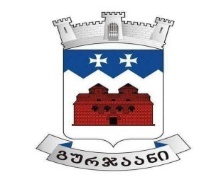 9 საბავშვო ბაღში მოეწყო ცენტრალური გათბობის სისტემა :
კარდენახის #4 და #3
ბაკურციხე
გურჯაანის#2
ყიტაანი
მუკუზანი
კალაურის #2
კახიფარი
ვაჩნაძიანი
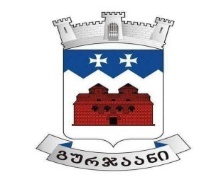 ახალგაზრდული ცენტრების მოწყობა
მუკუზნის მედიათეკა;
კაჭრეთის ახალგაზრდული ცენტრი;
ძირკოკის ახალგაზრდული ცენტრი;
სოფლის მხარდაჭერის პროგრამა 36 პროექტი - 520 000 ლარი
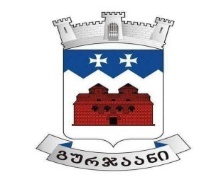 საქართველოს პრემიერ მინისტრის მიერ ინიცირებული პროექტი „განახლებული რეგიონები“
„პაპას“ და „ბებოს“ ბაღების რეაბილიტაცია; 
ქალაქ გურჯაანში, ნონეშვილის ქუჩის და ფასადების რეაბილიტაცია;
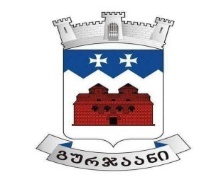 სტიქიით დაზარალებული მოსახლეობის დახმარება - მთავრობის განკარგულებით გამოყოფილი 2 620 000 ლარი
202 სახლის სახურავის რეაბილიტაცია; 
ახტალის ხევზე საყრდენი კედლის მოწყობა;
ქალაქ გურჯაანში ვარაზაშვილისა და ზურაბაშვილის ქუჩების რეაბილიტაცია (მიმდინარე);
ა(ა)იპ გურჯაანის გარე განათების სერვისი
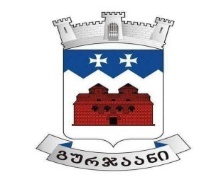 50 უბანში გარე-განათების მოწყობა;
ბაკურციხე-გურჯაანი-კახიფარის ავტომაგისტრალზე 1300 ცალი ქუჩის სანათის მონტაჟი;
სოფელ გურჯაანსა და ჭანდარში არსებულ ორ მინი მოედანზე განათების მონტაჟი.
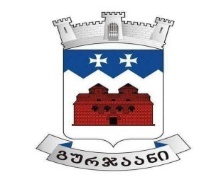 ა(ა)იპ გურჯაანის დასუფთავების სამსახური
დაემატა:
3 ნარჩენების შესაგროვებელი მანქანა;
500 ცალი ახალი კონტეინერი;
 მუდმივ რეჟიმში ხორციელდება: ქალაქის ცენტრალური ქუჩებისა და სკვერების დასუფთავება;
    სასაფლაოების მოვლა-პატრონობა;
გურჯაანის მუნიციპალიტეტის მერიის სოციალური პაკეტი 2023 წელს განისაზღვრა 2 695 000 ლარით . ჯამში ისარგებლა 3700-მდე ბენეფიციარმა. ათი თვის მონაცემებით:
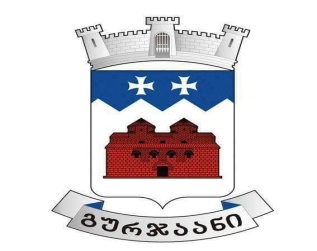 281  ოჯახს გადაეცა ახალშობილის დახმარება, ჯამში - 111 000 ლარი;

195 მრავალშვილიანი ოჯახი იღებს მერიის ყოველთვიურ დახმარებას, ჯამში -207 100 ლარი;
112-მა ბენეფიციარმა ისარგებლა ბავშვთა სამედიცინო სოციალური რეაბილიტაციის პროგრამით, ჯამში - 77 770 ლარი;

1641 ბენეფიციარს გაეწია სამედიცინო მომსახურების და მედიკამენტების შეძენის თანადაფინანსება, ჯამში - 479 621 ლარი;

295-მა ბენეფიციარმა ისარგებლა ერთჯერადი დახმარებით, ჯამში - 37  000 ლარი;

18 სოციალურად დაუცველ სტუდენტს გაეწია უმაღლესში სწავლის საფასურის თანადაფინანსება, ჯამში - 17 125 ლარი;
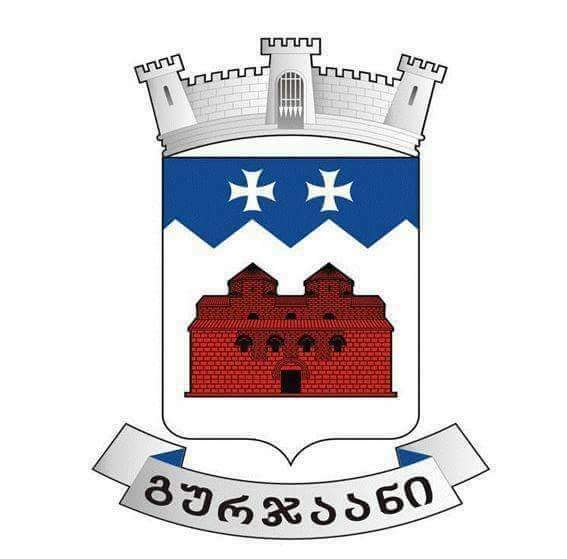 134 ჰემოდიალიზის სახელმწიფო პროგრამით მოსარგებლე ბენეფიციარს გაეწია ყოველთვიური დახმარება ტრანსპორტირებისთვის, ჯამში -  123 750 ლარი;
7 სტიქიური მოვლენებით დაზარალებულ ოჯახს გაეწია დახმარება, ჯამში - 32 981 ლარი;

213 ოჯახი სარგებლობს ელ.ენერგიის გადასახადის თანადაფინანსებით, ჯამში - 32 310 ლარი;
347-მა ბენეფიციარმა ისარგებლა უფასო საკვების უზრუნველყოფის ქვეპროგრამით, ჰჯამში - 432 146 ლარი;  
და სხვა
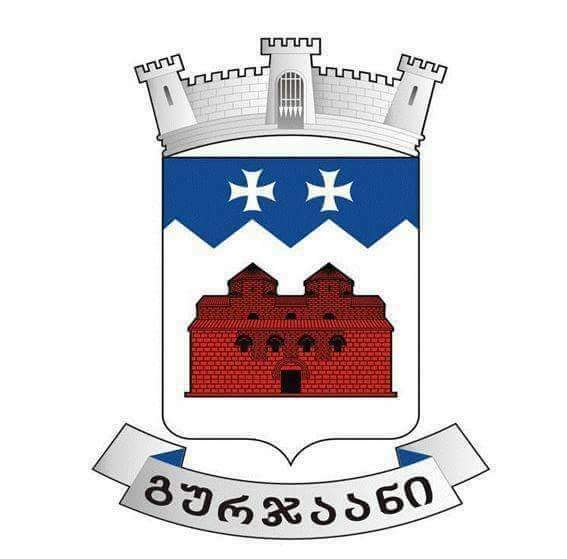 2023 წელს კულტურის, განათლების, სპორტისა და ახალგაზრდული  მიმართულებით განხორციელებული პროექტები:
ა(ა)იპ გურჯაანის მუნიციპალური კულტურის ცენტრი: 
„გურჯაანის ღვინის ფესტივალი 2023“;
26 მაისი - საქართველოს დამოუკიდებლობის დღე;
1 ივნისი ბავშვთა დაცვის საერთაშორისო დღე;
ეროვნულის სამოსის დღე;
მხიარულთა და საზრიანთა სასკოლო ჩემპიონატი;
საახალწლო ღონისძიებები ქალაქ გურჯაანსა და მუნიციპალიტეტის სოფლებში;
ფოლკლორული ანსამბლების მიმდინარე და საანგარიშო კონცერტები;
ველისციხის ვასო გოძიაშვილის სახელობის თეატრალური სტუდია ,,იმედის“ მიუზიკლი ,,სამი გოჭი’ და „კომბლე“;	
და სხვა
ა(ა)იპ გურჯაანის საბიბლიოთეკო და სამუზეუმო გაერთიანება:
გურჯაანის საერთაშორისო ახალგაზრდული ფორუმი;
პროექტი „მომავლის პროფესიები“;
,,ახალგაზრდებისთვის თანამედროვე უნარებისა და კომპეტენციების განვითარება“;
ინტელექტუალური თამაში  „რა? სად? როდის?“ ; 
ქალაქ ბათუმში გამართულ ტურიზმისა და სასტუმრო აღჭურვილობის მე-14 საერთაშორისო გამოფენაზე მონაწილება;
წიგნადი ფონდის განახლება - 600 -ზე მეტი დასახელების წიგნი; 
ახალი სერვისი -  7000 - მდე დასახელების ელექტრონული წიგნი;
გურჯაანის შოთა რუსთაველის სახელობის ბიბლიოთეკა - 5,180 მკითხველი,  8,671 სხვადასხვა სერვისით დაინტერესებული ვიზიტორი;
გაერთიანებაში შემავალი მუზეუმები -  4 713 ვიზიტორი;
და სხვა;
ა(ა)იპ „გურჯაანის სპორტული გაერთიანება
2023 წლის მიღწევები:
7 საქართველოს ჩემპიონი : ჭადრაკი, კრივი, მკლავჭიდი, ძალოსნობა- 2, ძიუდო - 2;
 3 - ევროპის თასი (ძიუდო);
 2 - ევროპის პრიზიორი (ძალოსნობა);
ევროპისა და მსოფლიოს პრიზიორი მკლავჭიდში;
საქართველოს ვერცხლის პრიზიორი - ბად-მინტონის გოგონათა გუნდი;   
საქართველოს პრიზიორები - ცურვა;
ძირკოკის ტრადიციული გრანდიოზული ტურნირი ქართულ ჭიდაობაში;
ბავშვთა და მოზარდთა 17 სახეობის სპორტული მიმართულება;
ევროსტანდარტების შესაბამისად განახლებული კალათბურთის დარბაზი;
და სხვა;
ა(ა)იპ საკალათბურთო გუნდი „ დელტა  გურჯაანი“
საკალათბურთო გუნდი “დელტა გურჯაანი“  - სუპერ ლიგის მონაწილე;
საქართველოს ეროვნულ ჩემპიონატში მონაწილე ორი ასაკობრივი გუნდი: 14 წლამდელები და 16 წლამდელები;
ჯამში - 100 მოსწავლე;
ა(ა)იპ გურჯაანის სკოლამდელი სააღმზრდელო დაწესებულებების გაერთიანება:
1691 აღსაზრდელი;
„ჰასპის“ პროგრამის დანერგვა; 
თანამშრომელთა გადამზადება;
ავეჯის, საკანცელარიო და სხვა საჭირო  ნივთების განახლება;
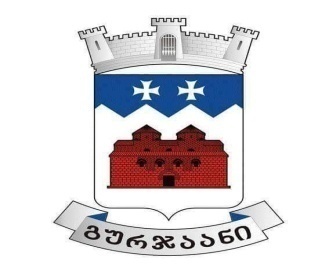 საერთაშორისო ურთიერთობები და ტურიზმი
ვიზიტი იტალიის ტოსკანას რეგიონის პრეზიდენტთან გურჯაანისა და მონტეპუჩიანოს დამეგობრების საკითხებზე;
გრანტი ცენტრალურ პარკში შშმ პირების ატრაქციონების დასამონტაჟებლად; 
5 უცხოელი ბლოგერის ვიზიტი გურჯაანის ღვინის ფესტივალზე; 
კავკასიის გასტრონომიის აკადემიის მშენებლობის პროექტში ჩართულობა;
გურჯაანის მუნიციპალიტეტის განაშენიანების გეგმის პროექტში ჩართულობა;